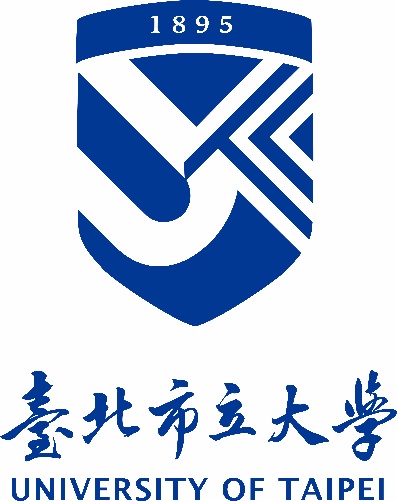 通識教育中心
General Education Center
報告人｜通識教育中心 郭晉銓主任
WELCOME  to  UT
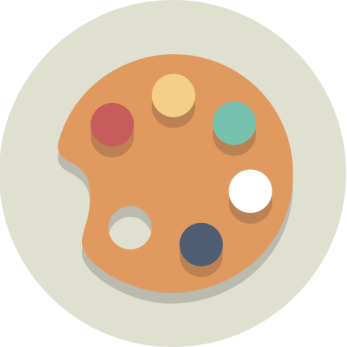 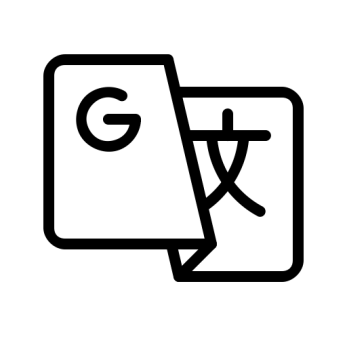 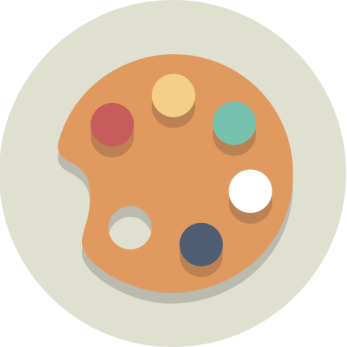 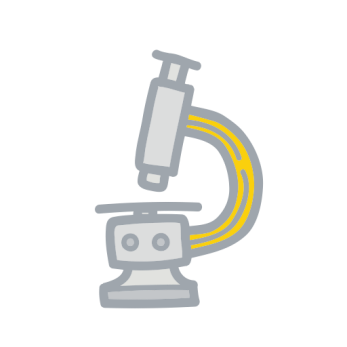 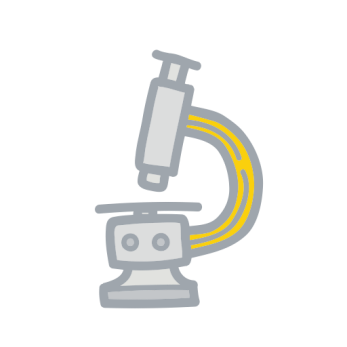 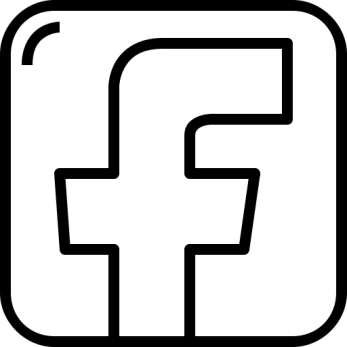 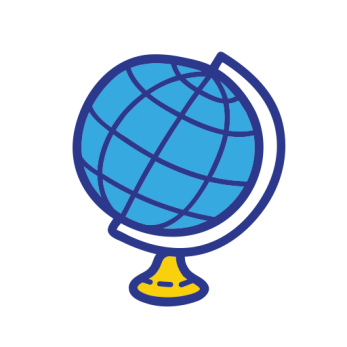 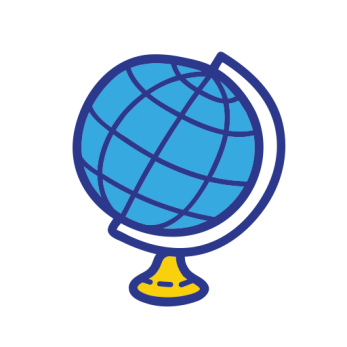 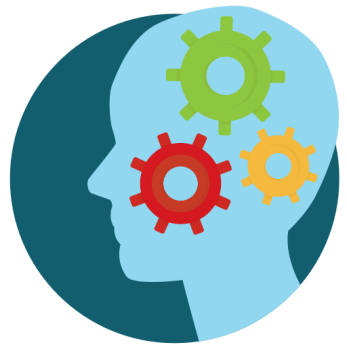 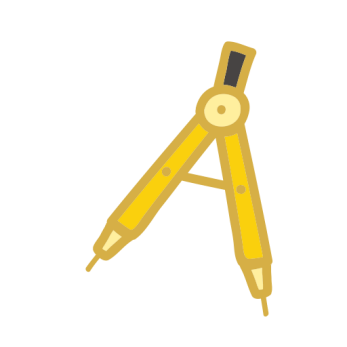 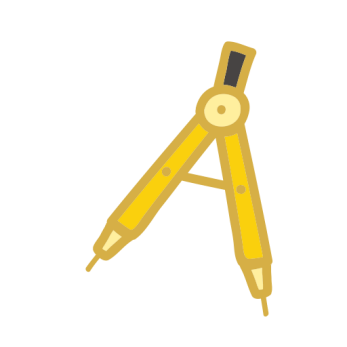 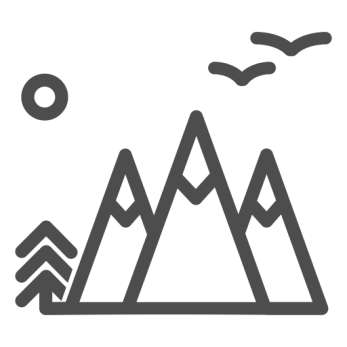 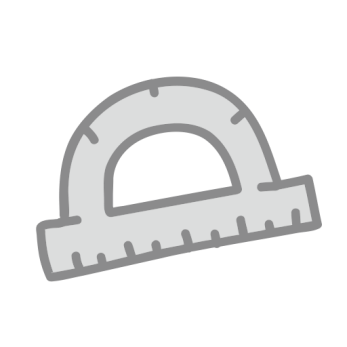 2
[Speaker Notes: 歡迎111級同學來到臺北市立大學，我們也努力一起和同學成長，希望你們將能在這裡度過快樂且充滿收穫的四年。]
目錄
通識教
育講座
EP 
獎勵活動
3
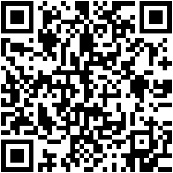 通識教育理念
共同選修
學生五力
育成目標
通識教育
課程領域
通識教育
理        念
通識教育
基本素養
校  訓
誠 信 求 實    博 學 創 新
全 人 素 養    宏 觀 公 民
公民素養與
社會探索領域
卓越的
社會力
公民涵養
人文與文化
思考領域
健康樂群
全人的
通識力
藝術與美感
領域
人文反思
紮實的
專業力
自然、生命
與科技領域
藝術美學
全球的
移動力
自然生態
語文領域
(國文、英文)
精湛的
鑒賞力
資訊科技
112學年度臺北市立大學通識教育課程架構
正式課程(28學分)
系列活動
講座 ／ 研討會 ／ 通識護照
共同必修(10學分)
分類選修(16學分)
共同選修(2學分)
符合通識教育基本素養之跨域、
 通識自主學習(微學分)及
 本校特色課程
語文領域
藝術與美感
人文與文化思考
公民素養與社會參與
自然、生命與科技領域
國文(II)  語文表達
國文(I)   閱讀與思辨
英文(I)
、 (II)、(III)
２學分
２學分
６學分
４學分
４學分
４學分
４學分
108學年度起入學生畢業前須修畢通識選修「資訊應用與設計類課群」課程至少2學分。

112學年度起入學學生英文必修6學分。
[Speaker Notes: 一、正式課程：
 1.共同必修：國文、英文，共8學分
2.分類選修：藝術與美感領域、人文與文化思考領域、公民素養與社會探索領域、自然生命與科技領域，各類至少4學分，共16學分。
3.共同選修：符合通識教育基本素養之進階或深化課程，包含語言、專業或技藝等類課程，共4學分。
4.潛在課程：講座、研討會、通識護照，不計學分數。]
通識課程開排課時間分類選修、共同選修　課程均可跨校區修課
博愛校區
天母校區
國文*：博愛校區星期一3.4節設有兩校區大一國文外籍生專班
6
通識課程開排課時間　國文英文博愛校區　(分級)分班及帶入選課記錄
英文由行政面先行分班及帶入選課記錄：進階級、中級、基礎級
7
通識課程開排課時間　國文英文天母校區　 (分級)分班及帶入選課記錄
英文由行政面先行分班及帶入選課記錄：進階級、專班
8
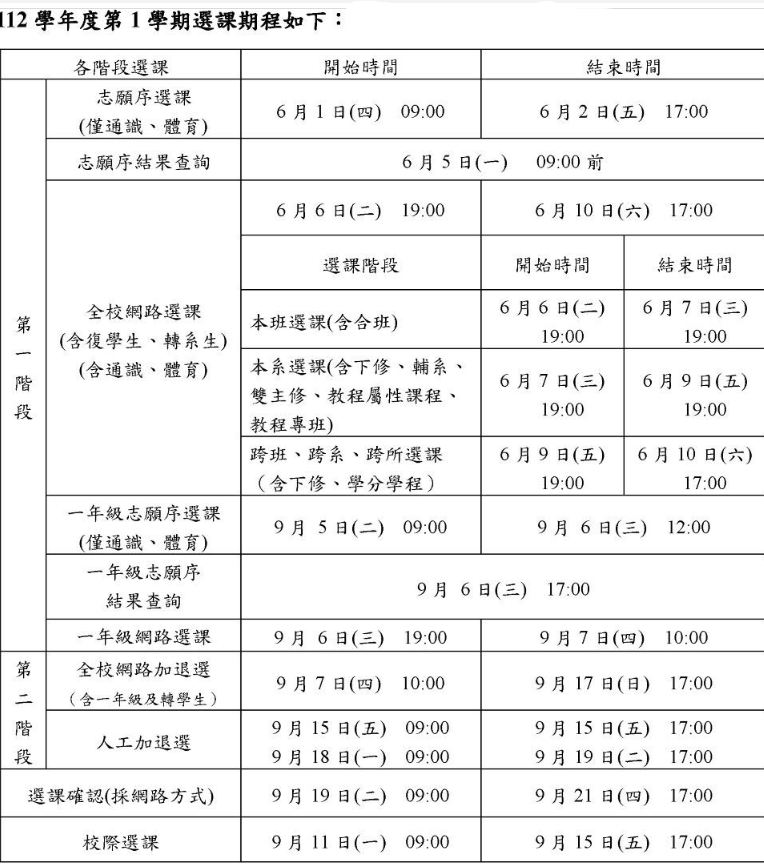 大一新生第一階段志願序選課不具加簽身分
不可人工加簽
9
微學分與自主學習課程【通識+教學發展中心+聰明老化跨域及創新中心】
1.小規模的學習時數和學分數：9小時(0.5學分)、18小時(1學分)
2.通識微學分：採認在通識的「共同選修」
3.每學期至多採認1學分、畢業上限至多4學分
10
英語能力檢定抵免修學分
高級複試
英：大一英文4學分＋　　英語能力檢定課程2學分
全民英文能力檢定
中高級複試
英：英語能力檢定課程2學分
非：大一英文4學分＋　　英語能力檢定課程2學分
中級複試
非：英語能力檢定課程2學分
英
非
英語教學系學生
非英語教學系學生
11
檢定標準對照表
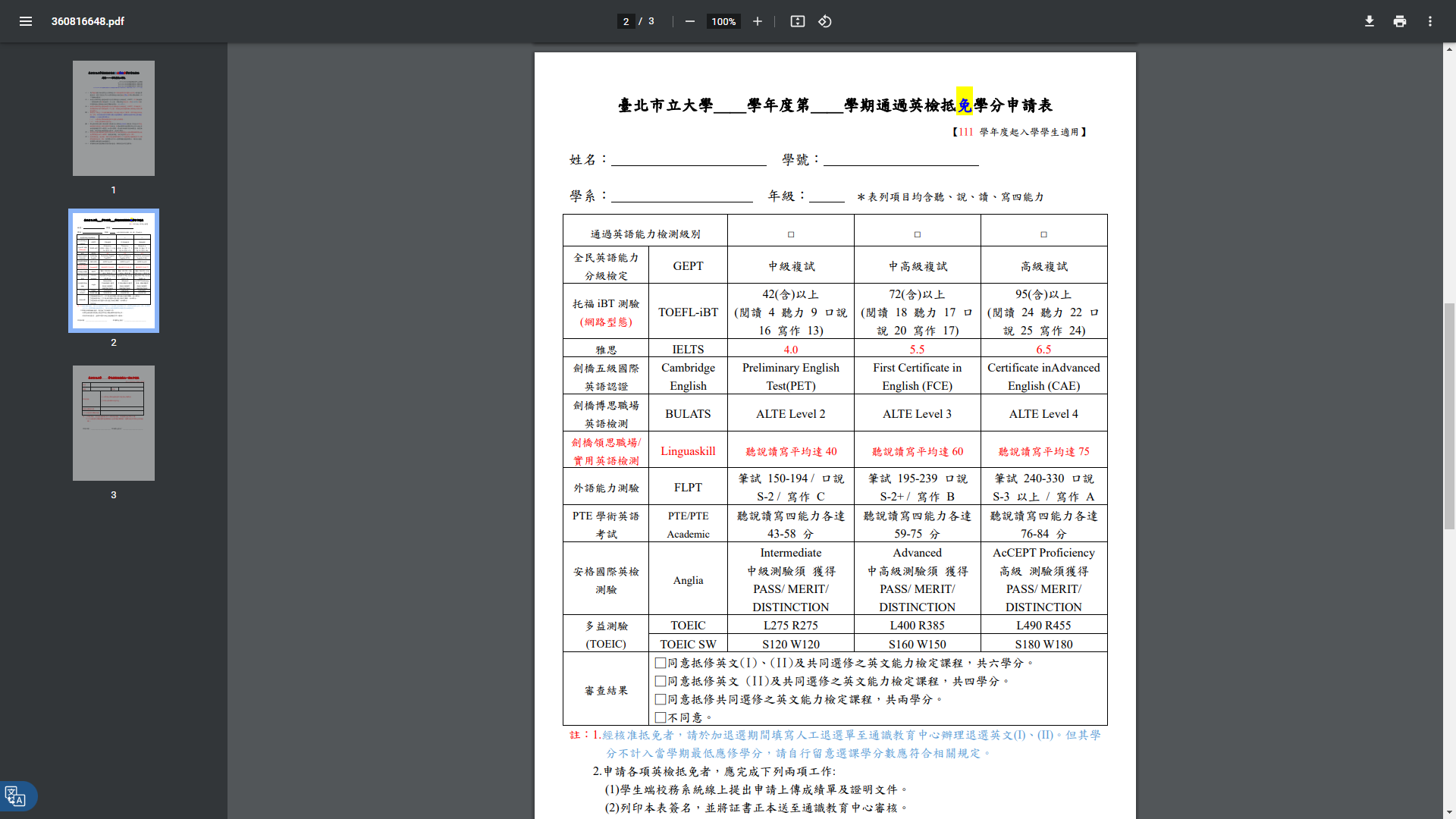 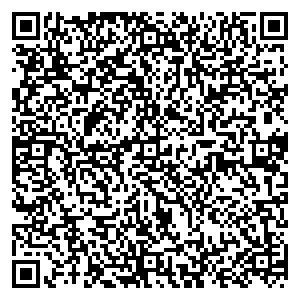 說
聽
讀
寫
12
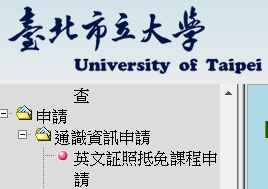 英語能力檢定抵免修學分申請流程
13
抵修後需自行完成退選課程序
英語能力檢定抵修學分建 議 申 請 時 間
６學分
４學分
２學分
14
通識教育護照
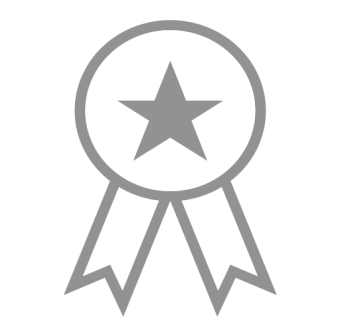 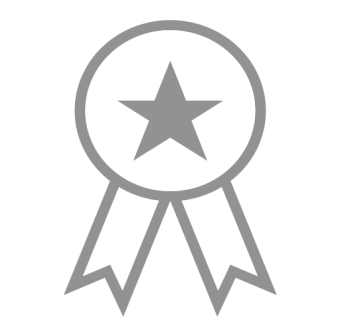 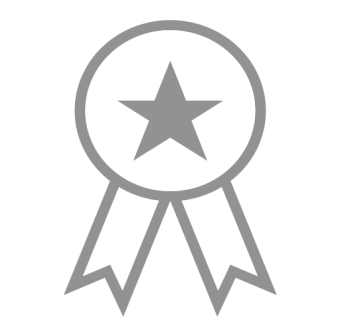 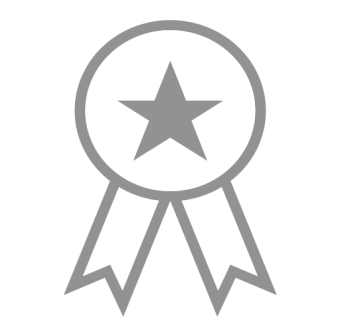 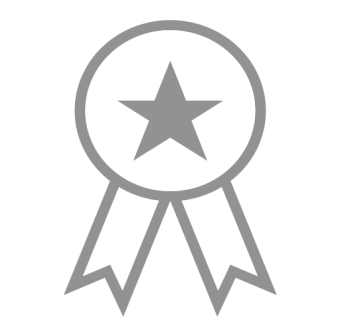 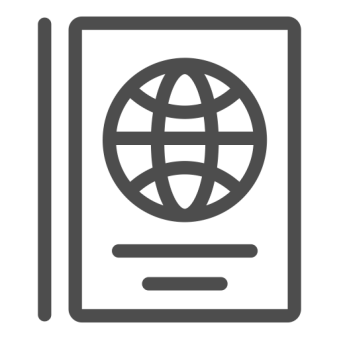 大學部學生參加校內外活動可於【通識教育護照】集點。
集滿5次(當學期通識中心辦理之講座或其他通識活動3次、校內外其他活動2次），每學期期末可向通識教育中心申請一次獎勵。
擔任通識課程班代，服務4小時也可採計為參加通識活動1次。
最新法規上網查詢，本校首頁>行政單位>通識教育中心>法令規章
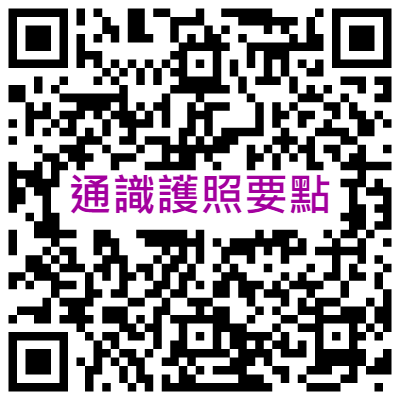 15
112-1學期北市大講座
持續邀請各領域專家學者中…
16
聯絡方式
17
活動：2311-3040轉1162
課程：2311-3040轉1163 (博愛)
   2871-8288轉3203 (天母)
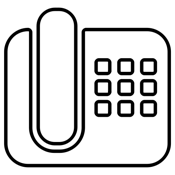 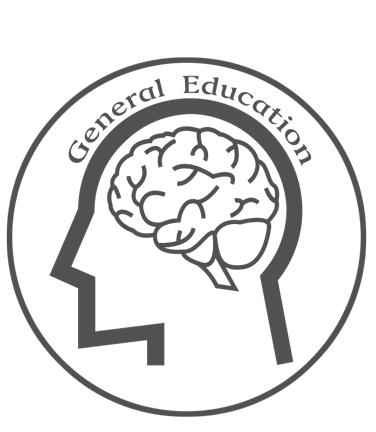 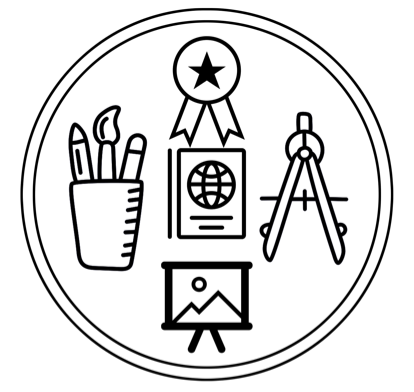 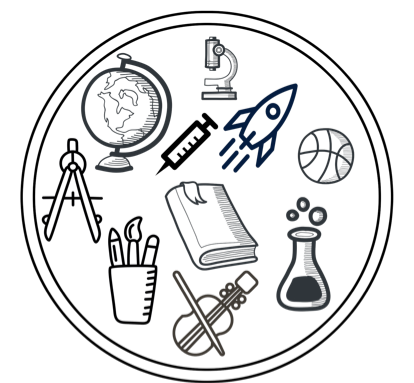 通識教育中心
行政企劃組
博愛校區：行政大樓4樓T405
天母校區：科資大樓4樓D405
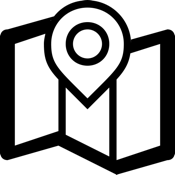 課程教學組
簡報完畢，謝謝聆聽
18